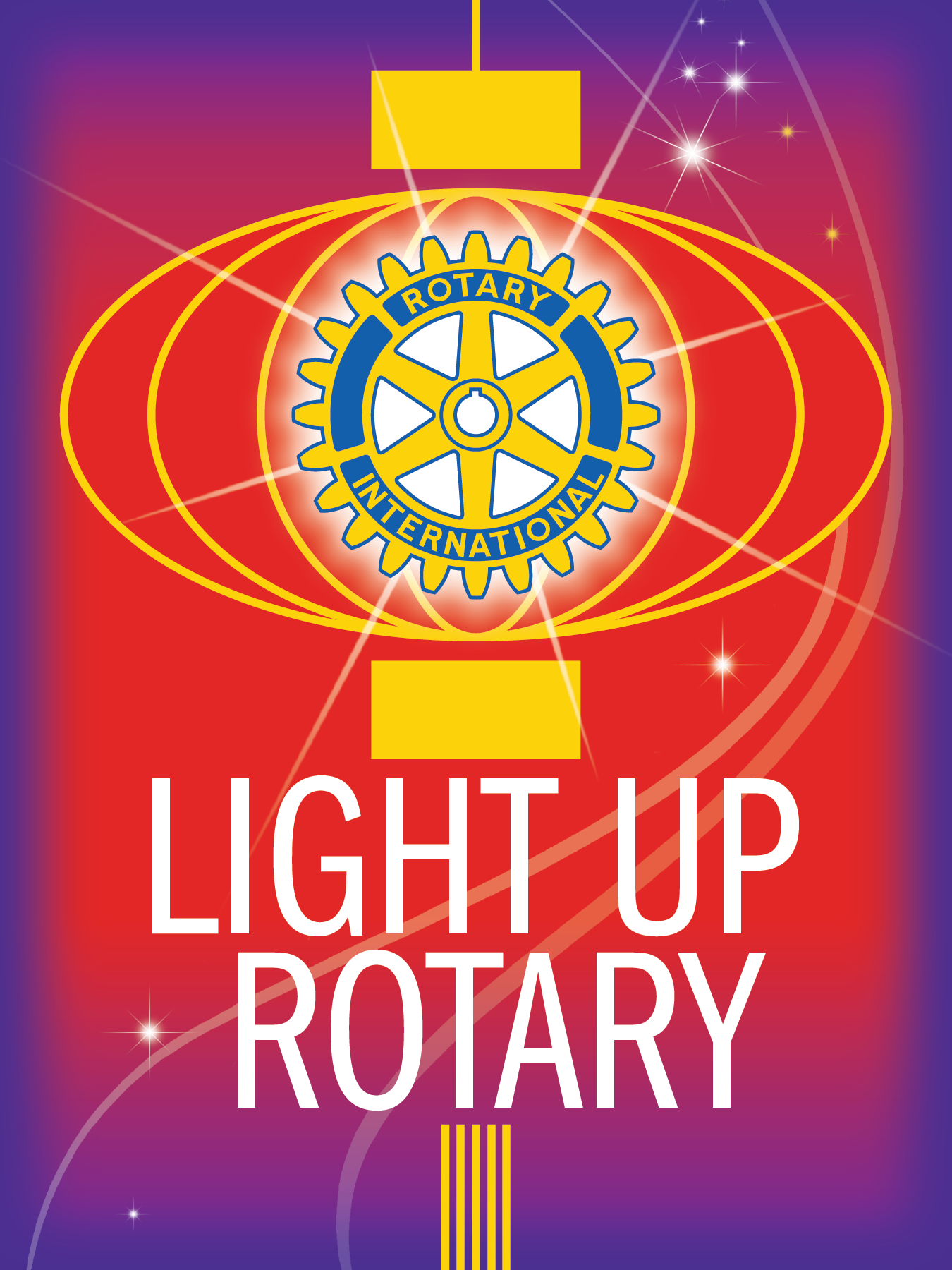 Година 2014-2015
Президент РИ: Гари C.K. Хуанг
Дистрикт Гуверньор: Иларио Астинов
Дистрикт 2482
Администрация на Дистрикта
Иларио Астинов, ДГЕ 
22.02.2014, Панагюрище
МАНДАТ 2014-15
ЕКИП НА ДГ
ЕТО НИ...
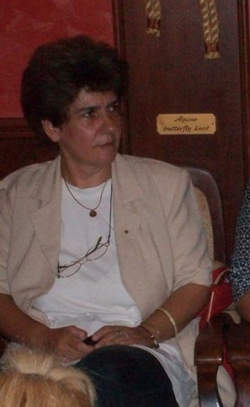 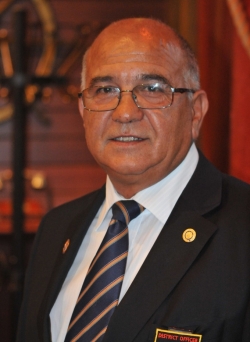 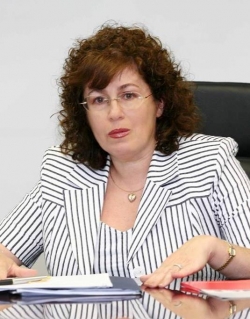 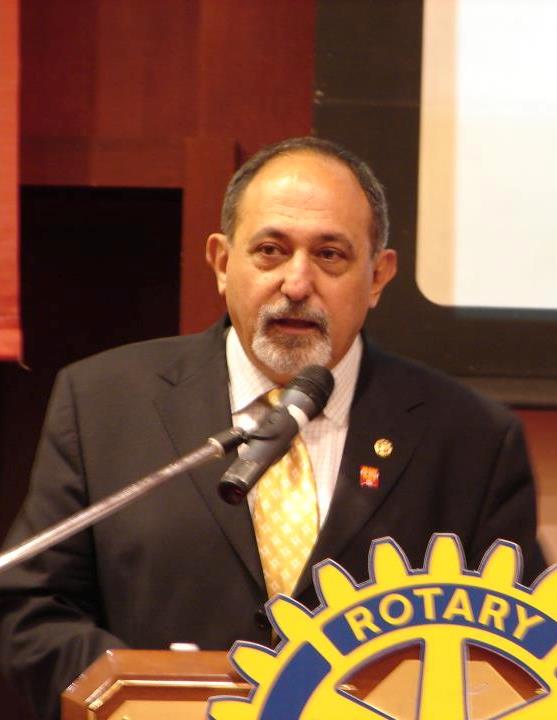 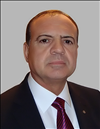 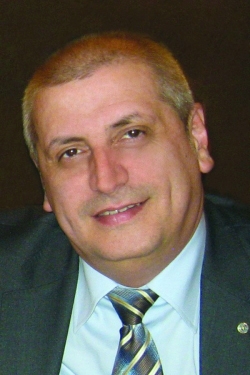 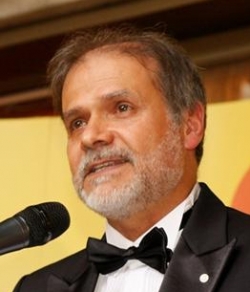 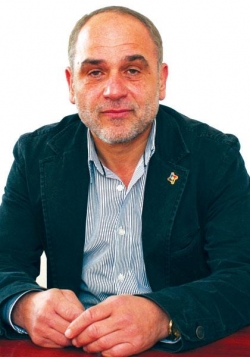 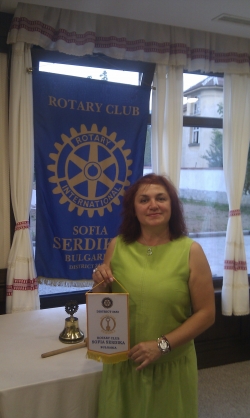 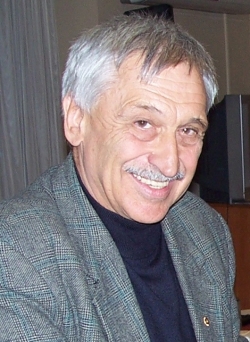 С МЛАДАТА СМЯНА
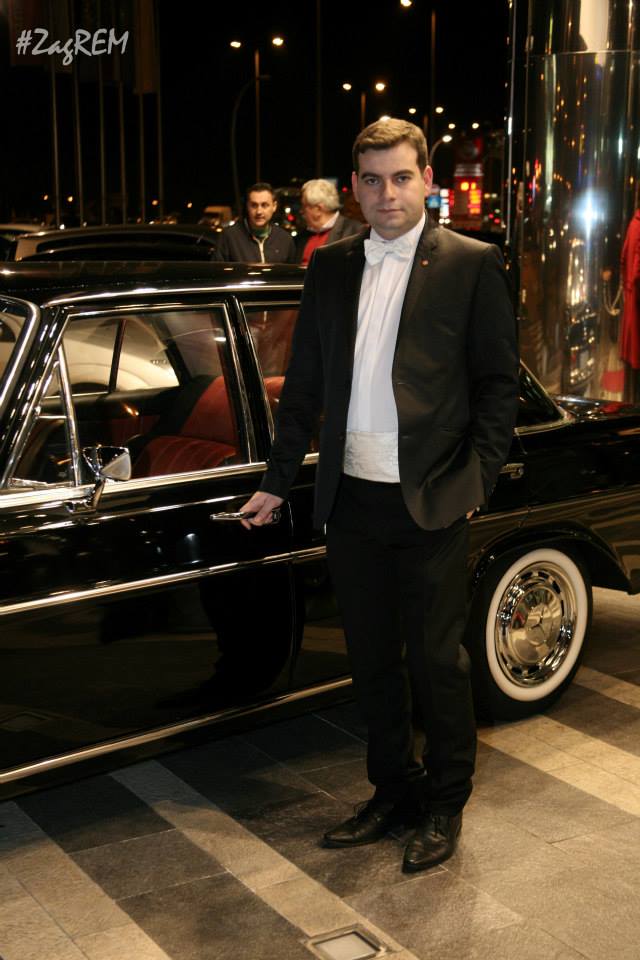 ДПРАК
Кристин Гайдаров
ДПИАК
...предстои избор...
АСИСТЕН ДИСТРИКТ ГУВЕРНЬОРИ
ТЕ СА...
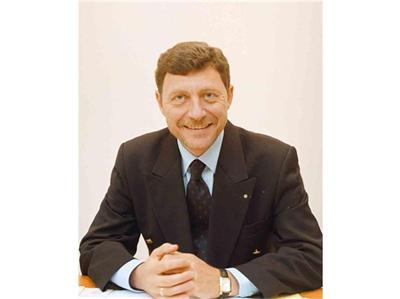 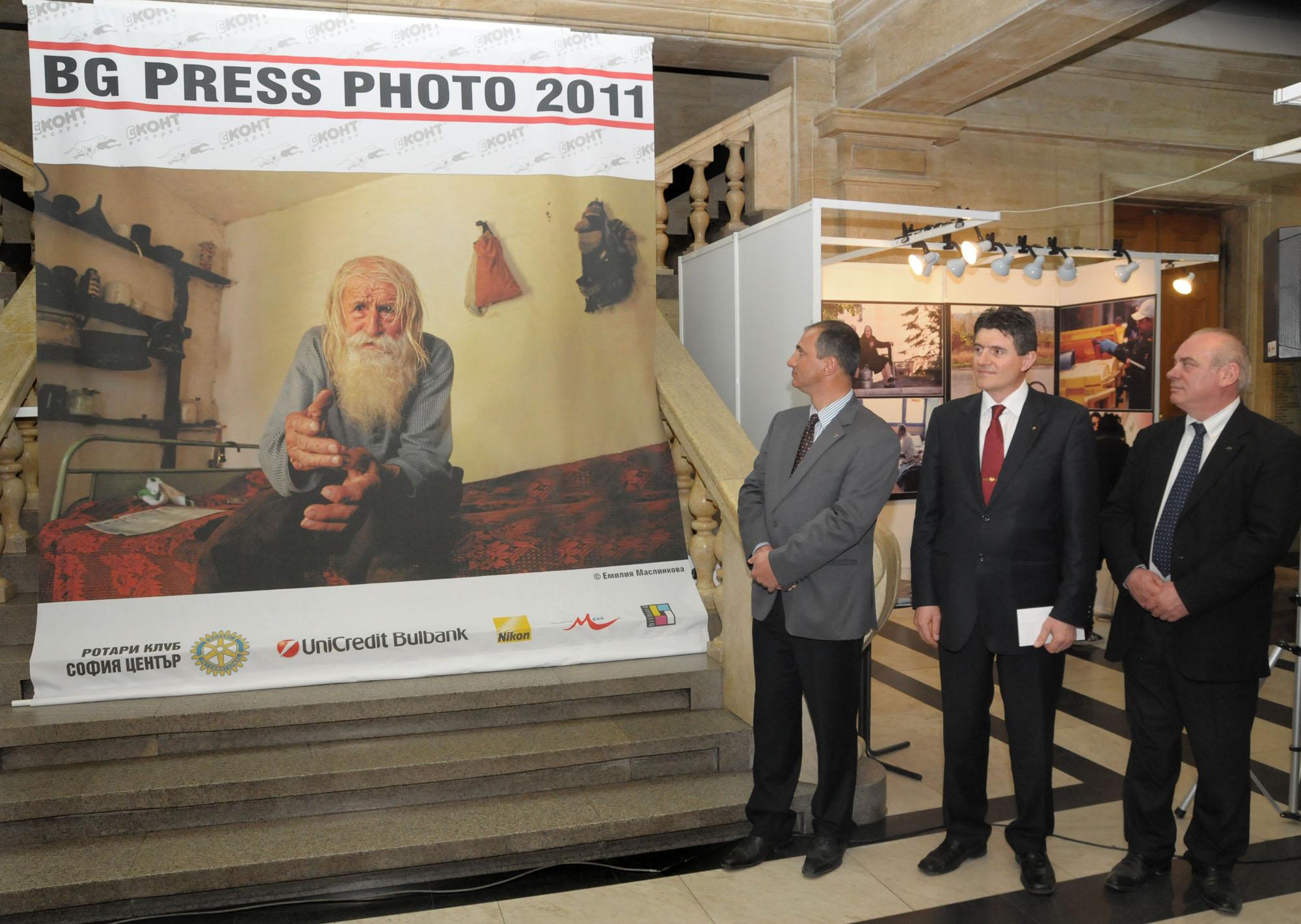 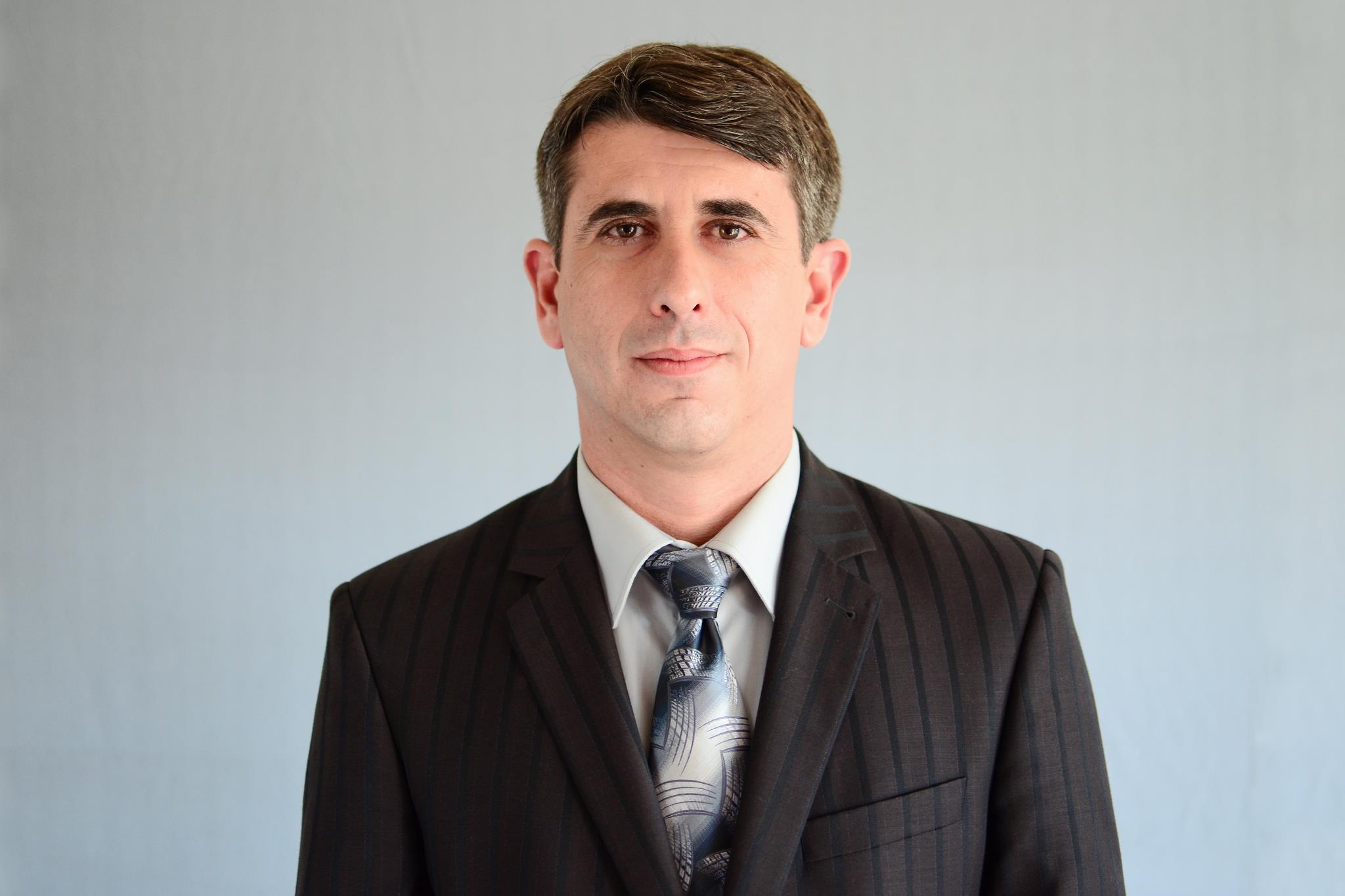 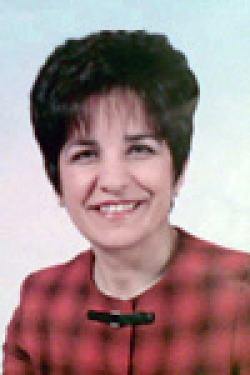 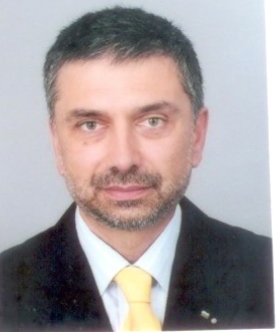 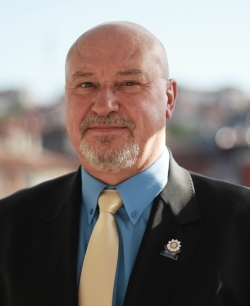 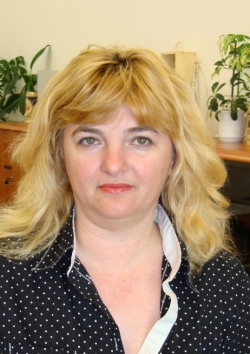 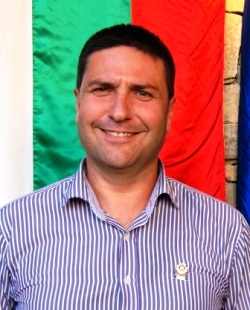 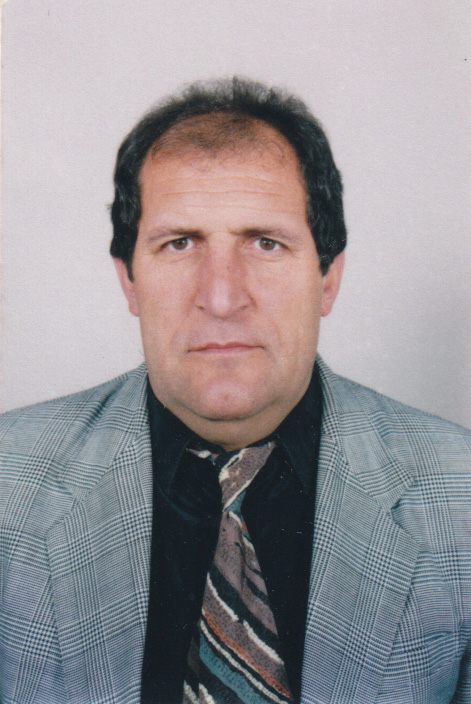 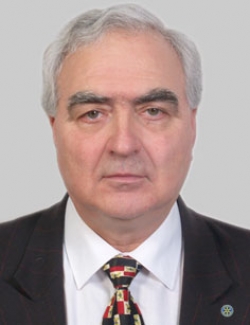 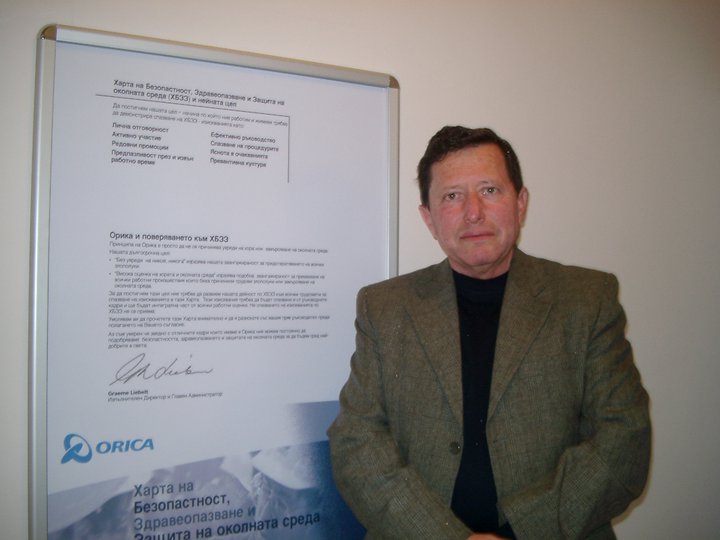 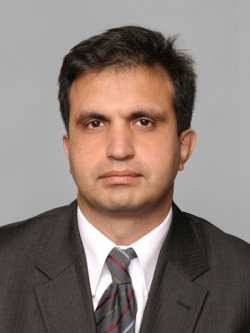 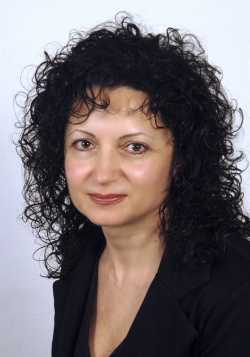 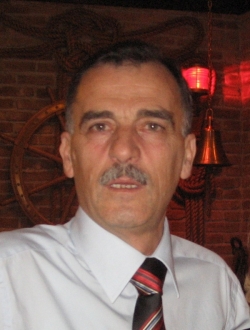 ПРЕДСЕДАТЕЛИ НА КОМИСИИ
ЗАПОЧВАМЕ
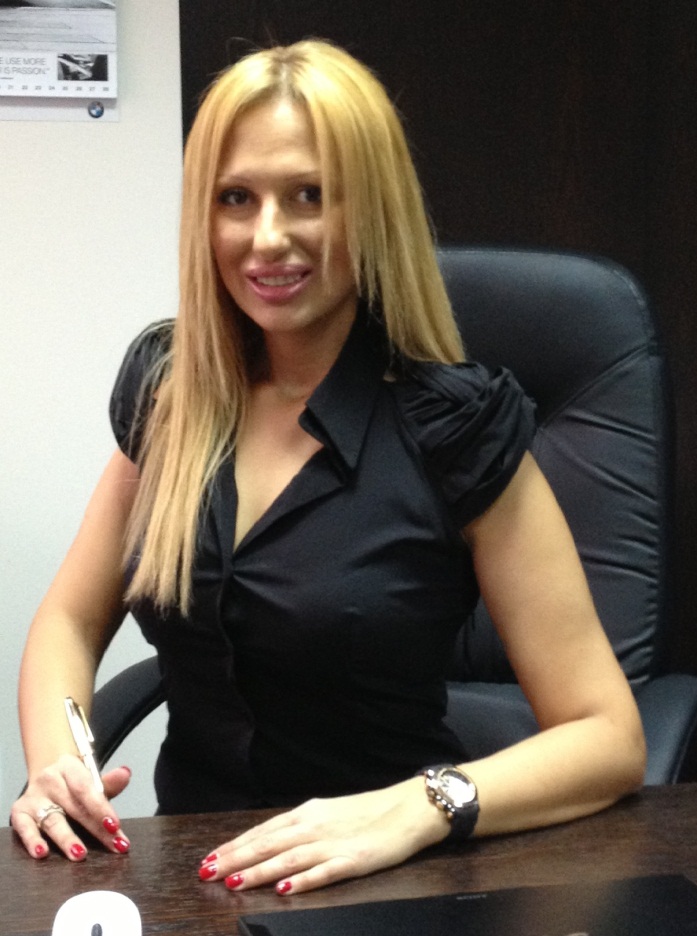 Връзки с общественноста
Боряна Хинова
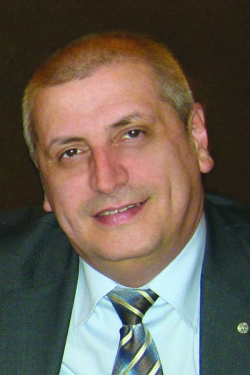 Дистриктна конференция
Димитър Димитров
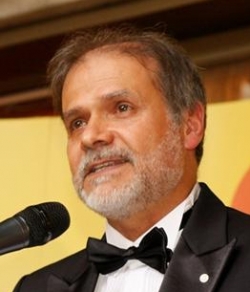 Популяризиране на конгреса на РИ
Иларио Астинов
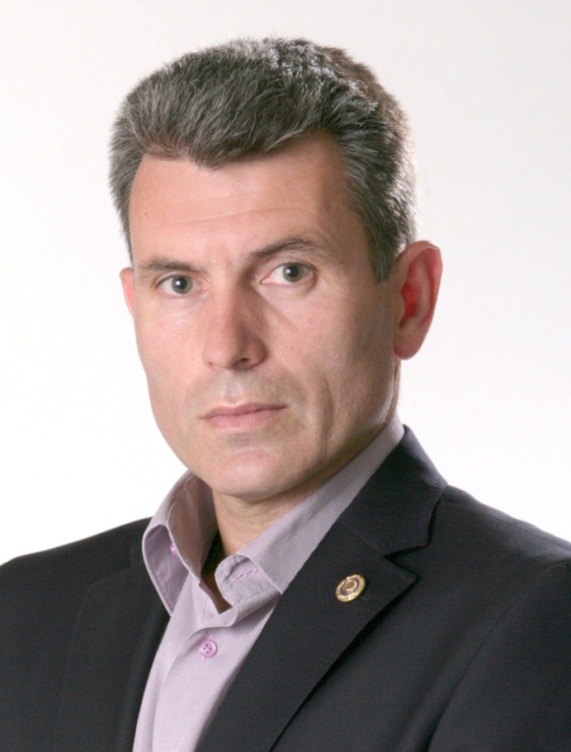 Обучение
Емил Коцев
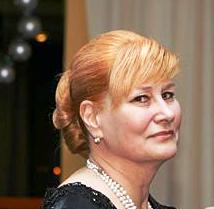 Професионална дейност
Симона Генова
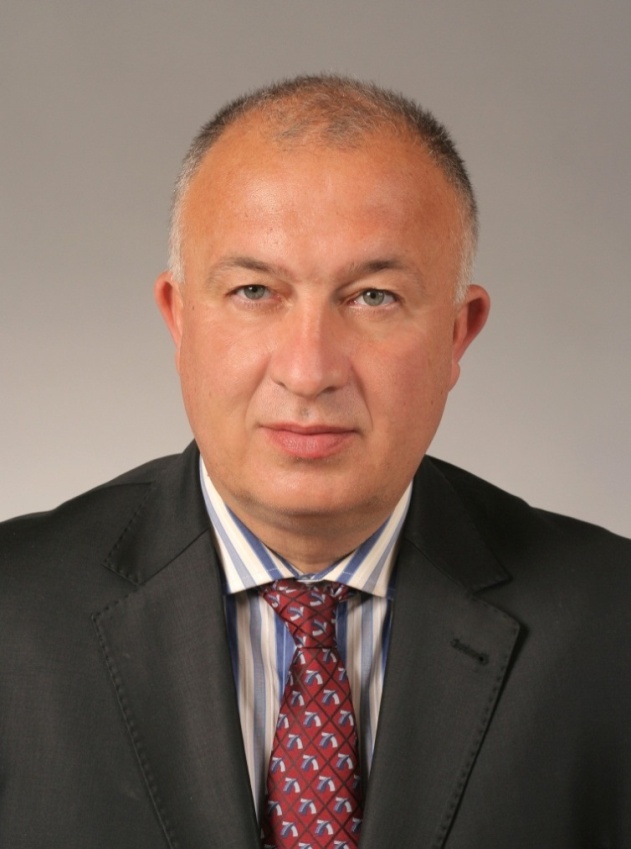 Развитие н членството
Атанас Атанасов
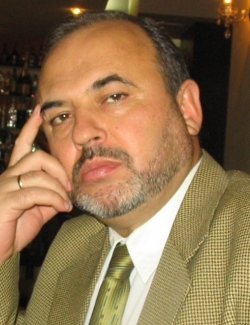 Разширяване на дистрикта
Любо Господинов
КОМИТЕТ ЗА НОВИТЕ ПОКОЛЕНИЯ
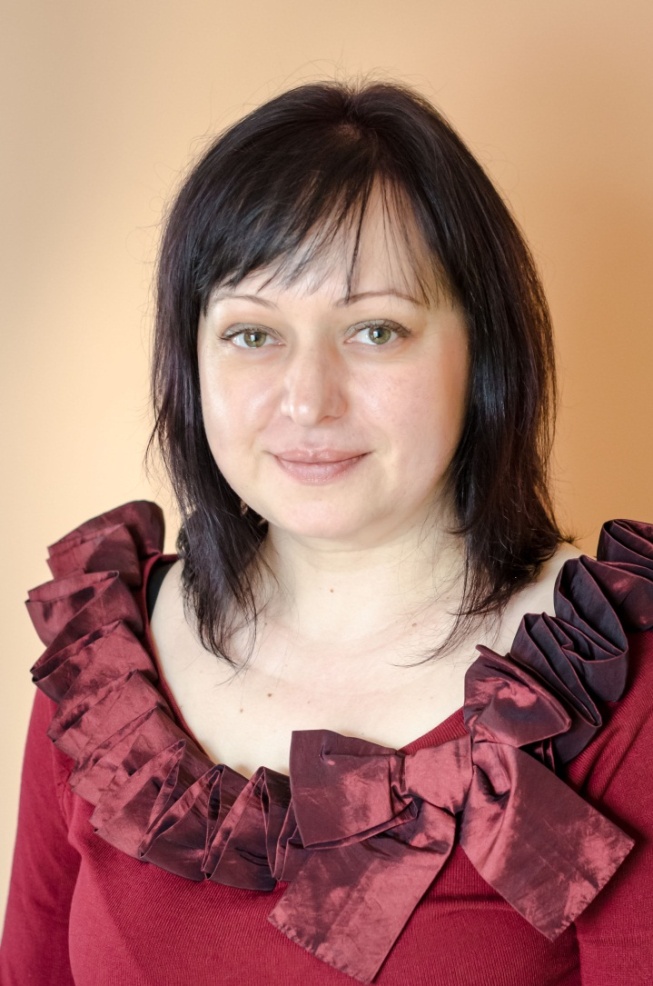 Председател
Капка Войнска
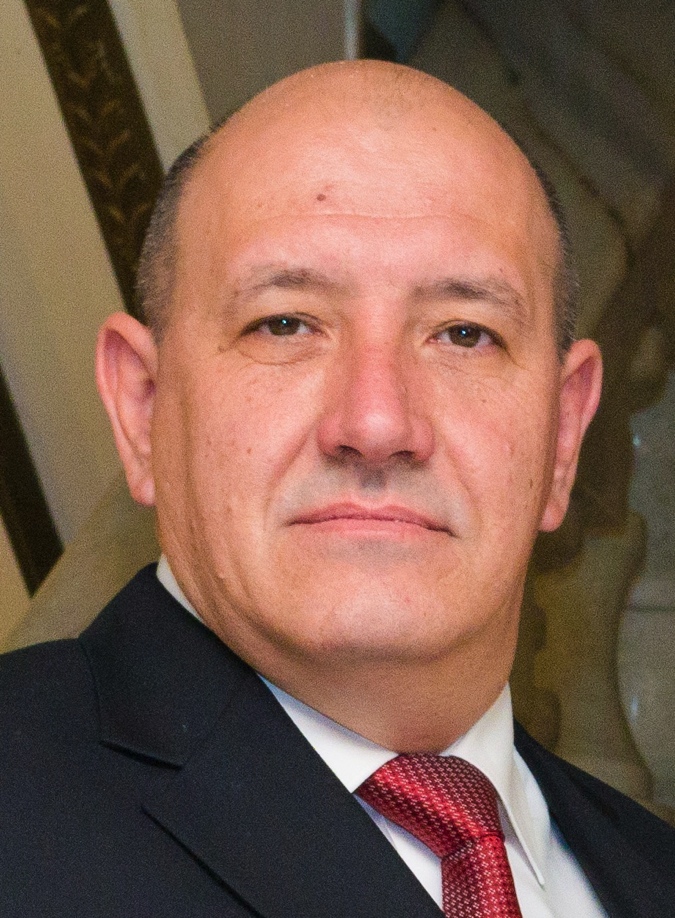 Подкомитет Ротаракт
Георги Деликонстадинов
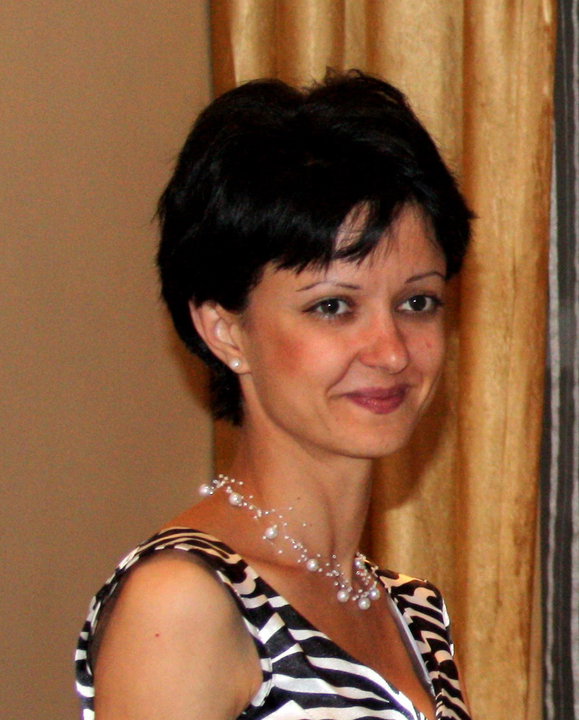 Подкомитет Интеракт
Елена Попова
RYLA
Мария Янчева
КОМИТЕТ ПО ФИНАНСИ И УПРАВЛЕНИЕ
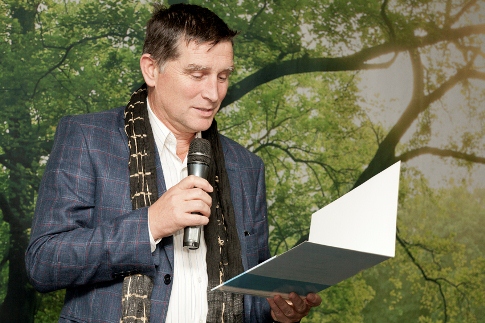 Председател
Милчо Боров
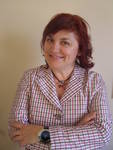 Ковчежник
Таня Карабашева
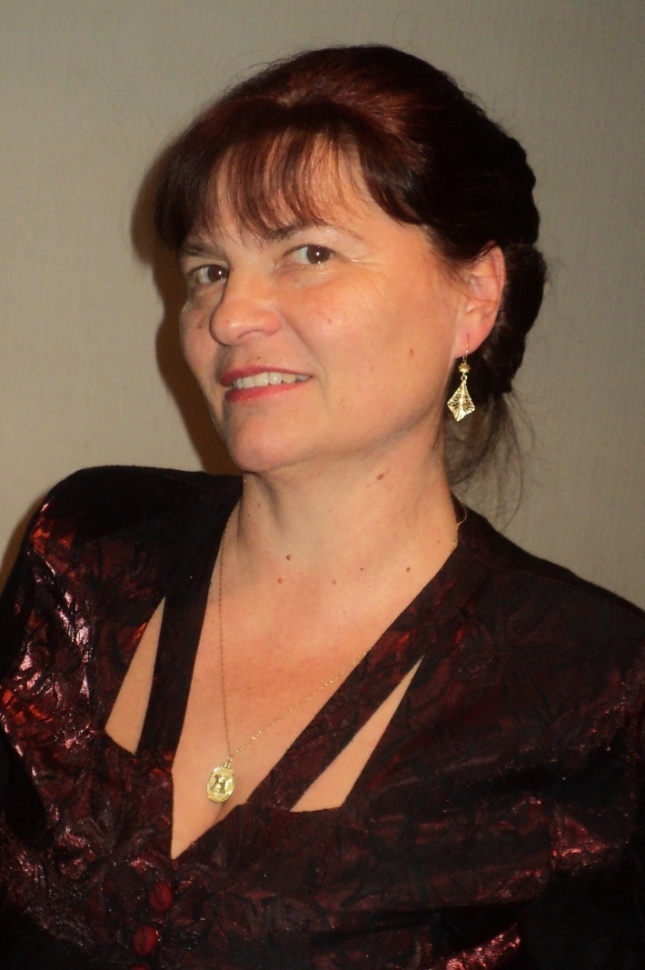 Одит
Нина Лискова
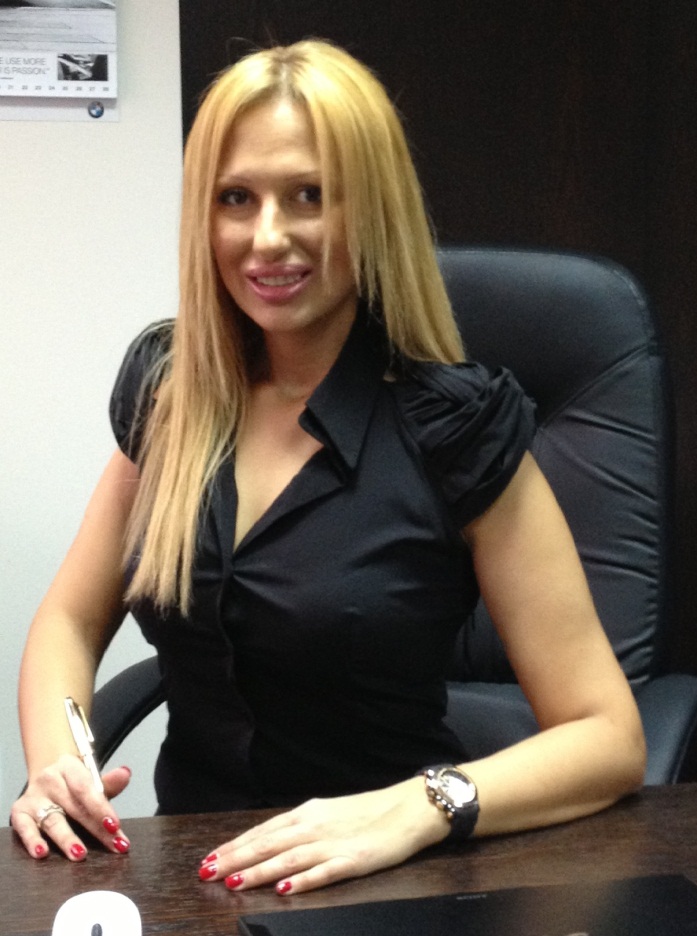 Спонсорство
Боряна Хинова
КОМИТЕТ ПО ПРОГРАМИ НА ДИСТРИКТА
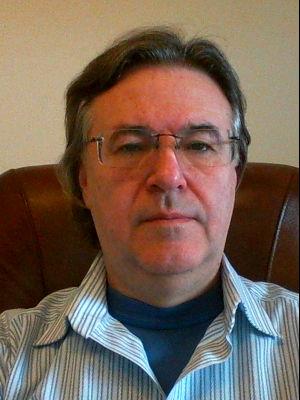 Председател
Наско Рафайлов
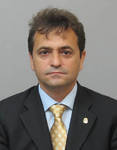 Подкомитет служба н общността
Наско Рафайлов
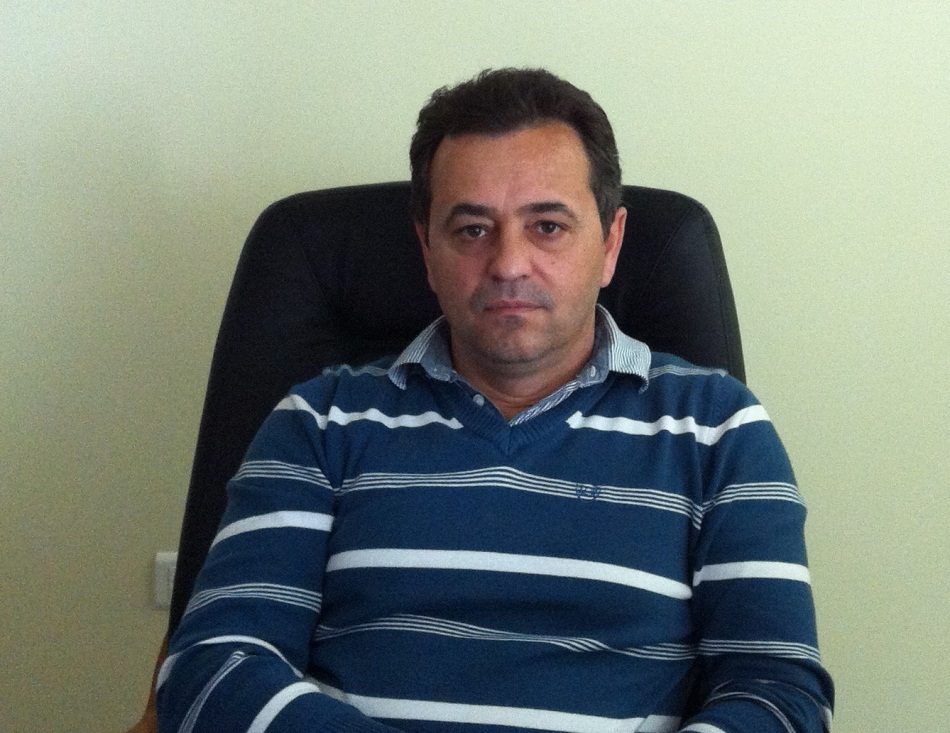 Подкомитет професионален обмен
Веселин Димитров
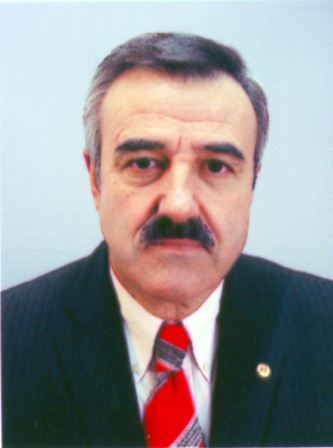 Подкомитет младежки обмен
Динко Димитров
Подкомитет служба на световната общност
Константин Чаталбашев
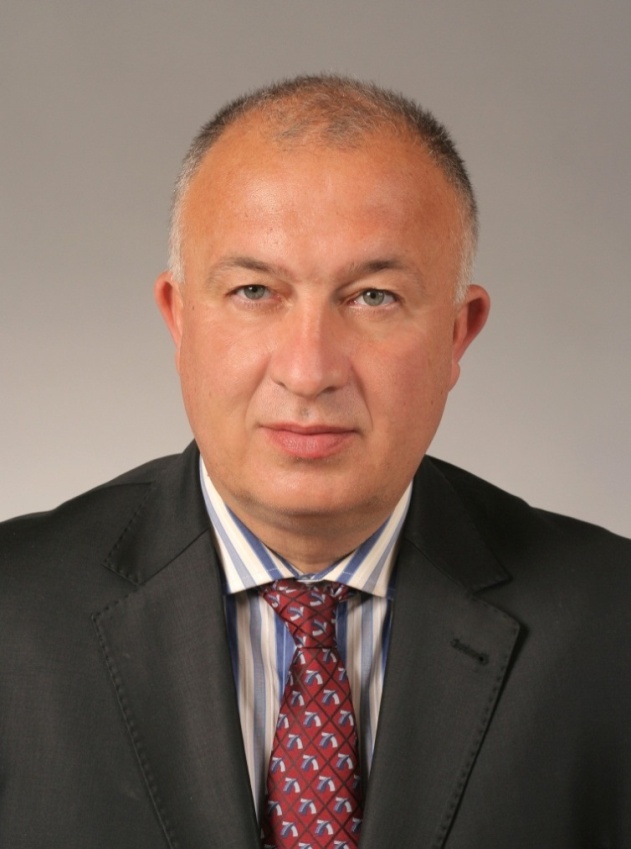 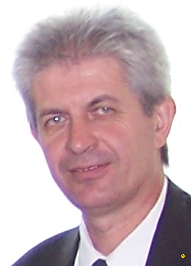 Подкомитет стипендианти и възпитаници на ФР
Атанас Атанасов
Подкомитет Ротарианско приятелство
Илия Цветичев
Подкомитет международна дейност
Здравко Личев
ФОНДАЦИЯ РОТАРИ
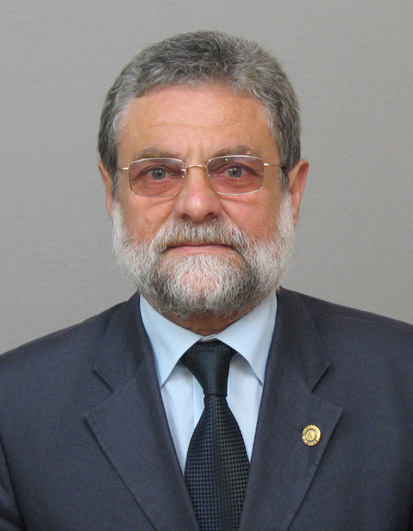 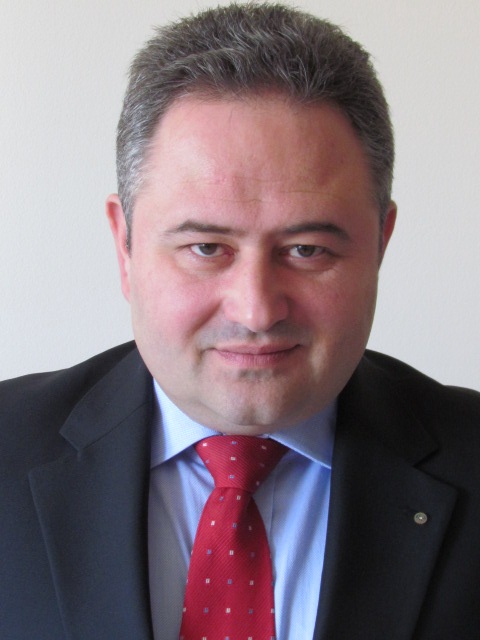 Председател
Красимир Ганчев
Подкомитет дарителство
Севелин Захариев
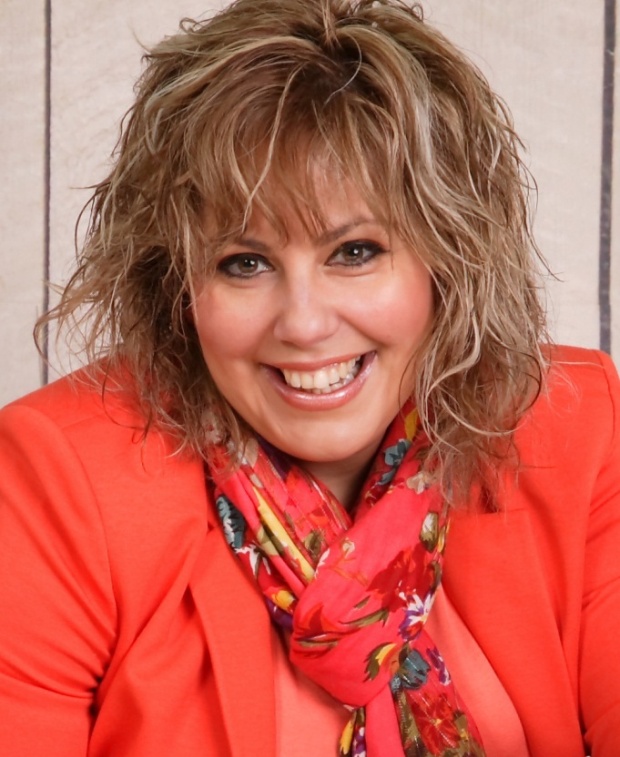 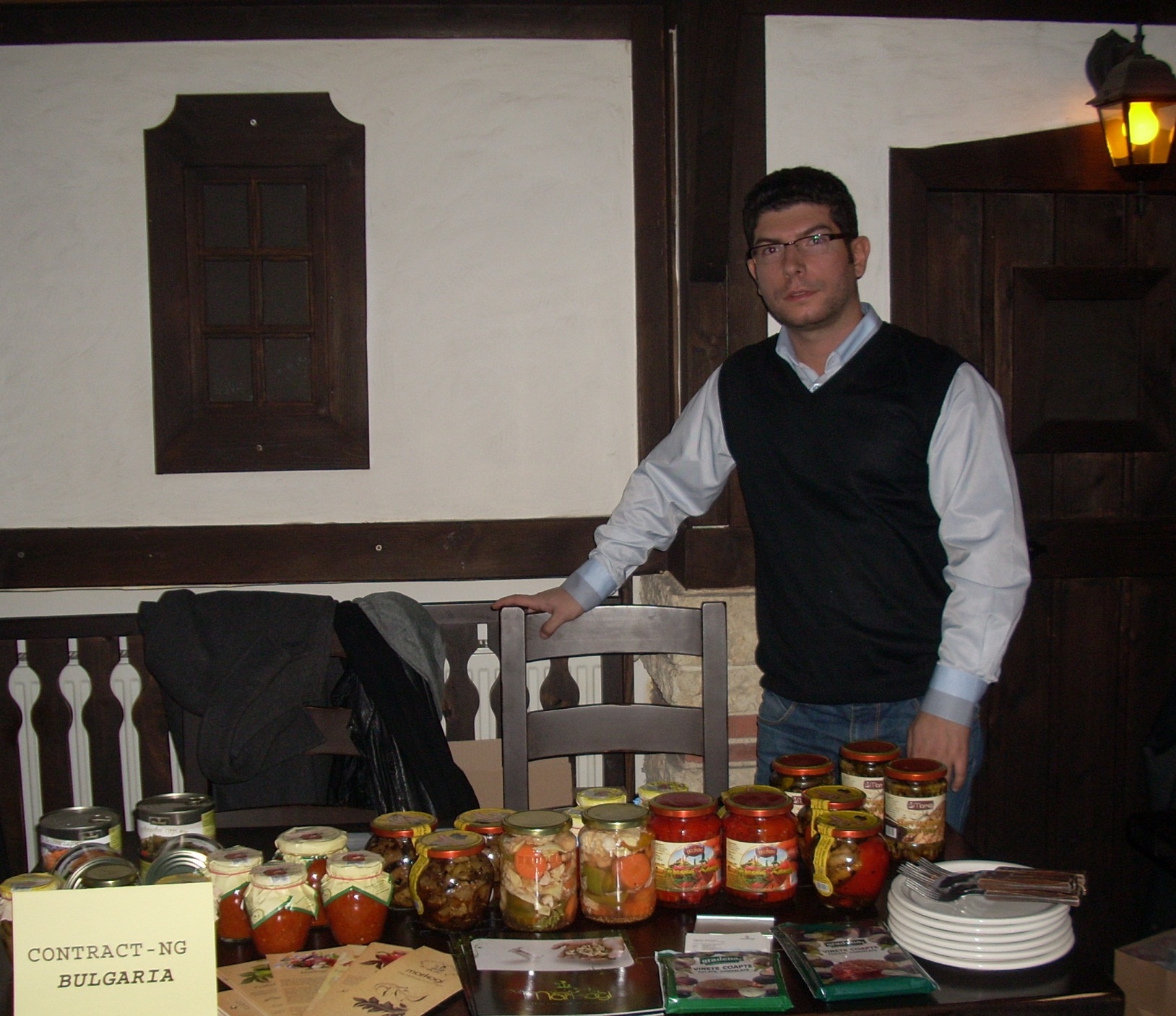 Подкомитет проекти и финансиране
Мария Горанова-Вълкова
Подкомитет стипендии
Огнян Гаджев
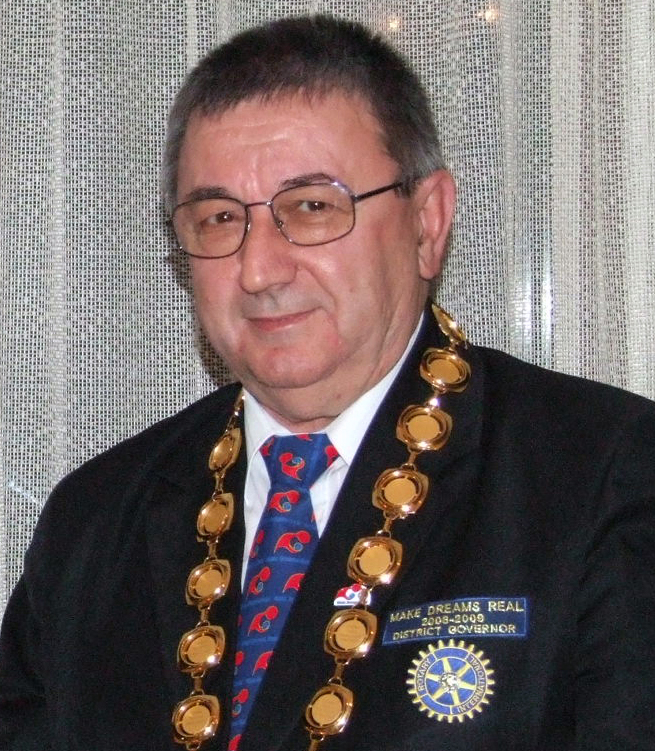 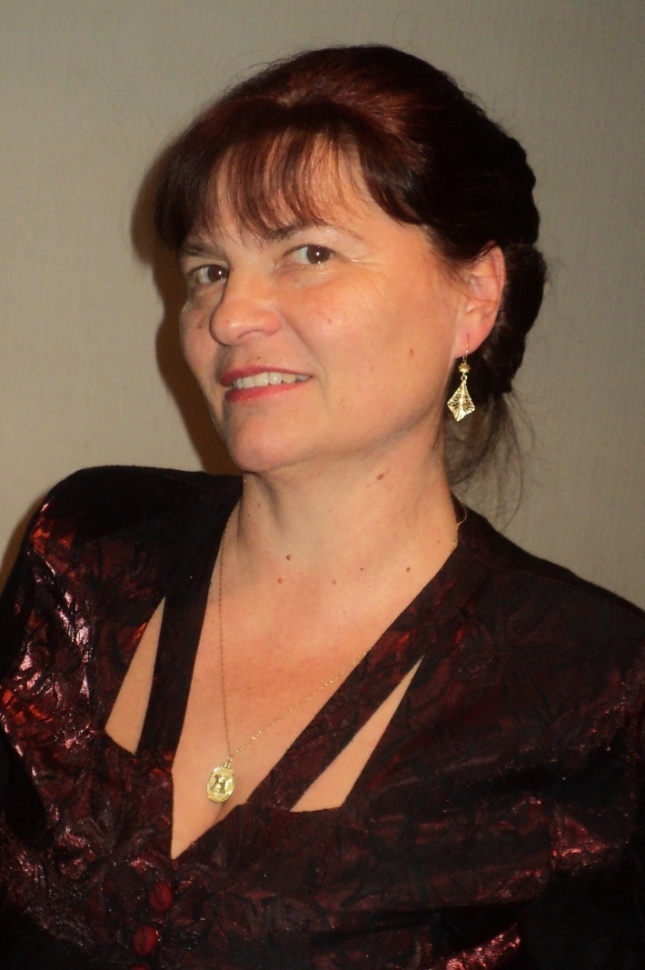 Подкомитет Полио+
Любо Атанасов
Подкомитет поддръжка (Stewardship)
Нина Лискова
КОНСУЛТАТИВЕН СЪВЕТ НА ПДГ
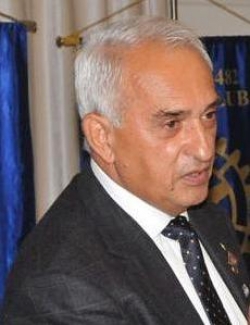 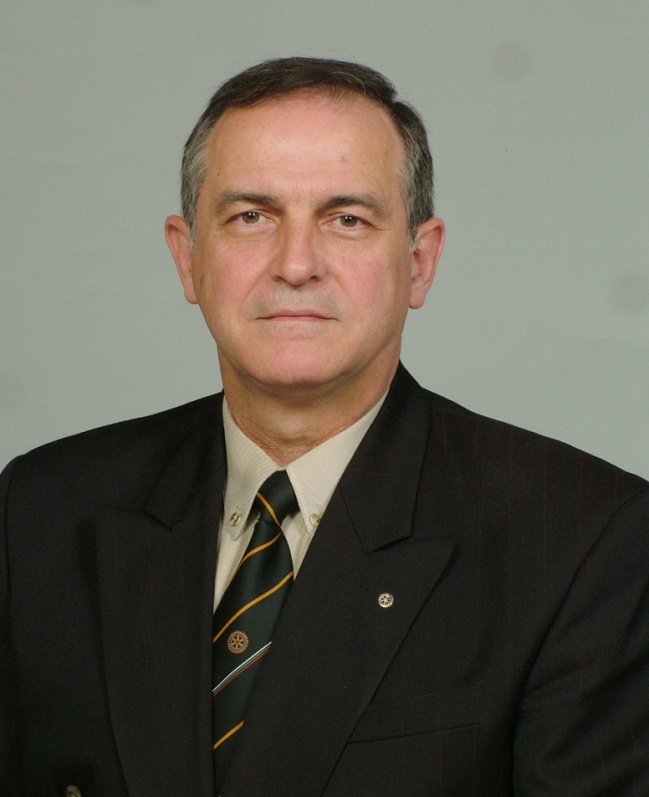 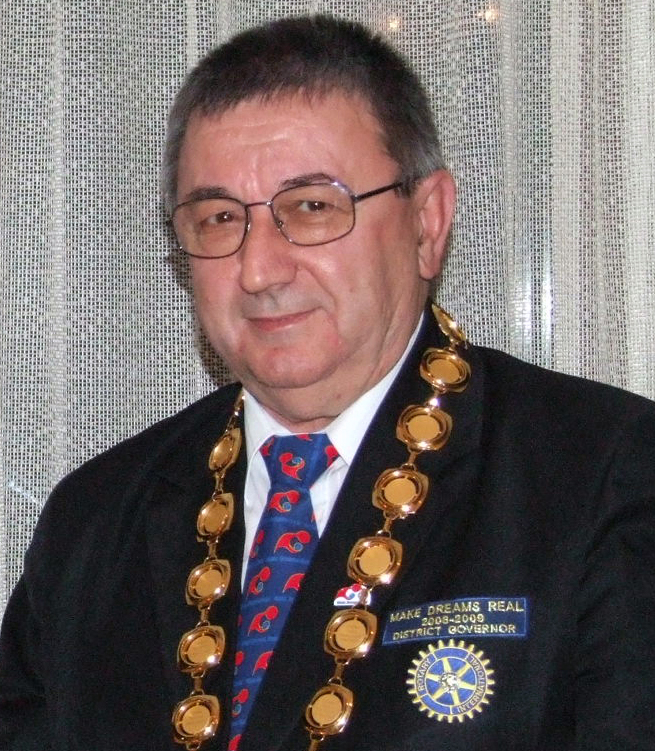 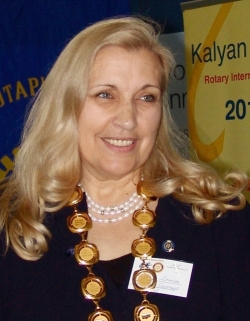 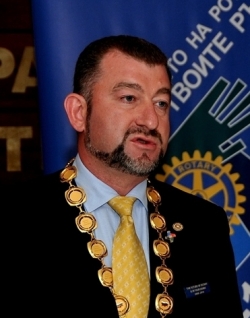 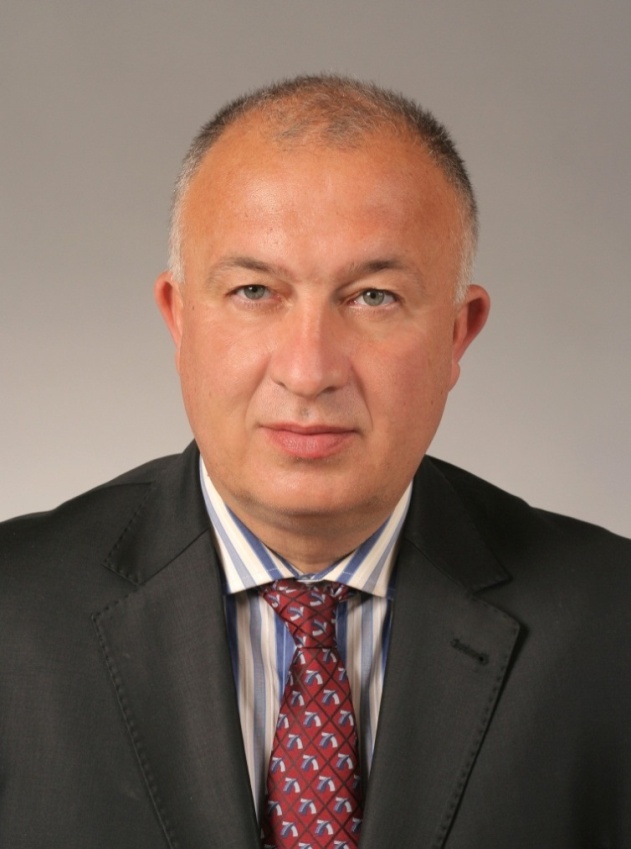 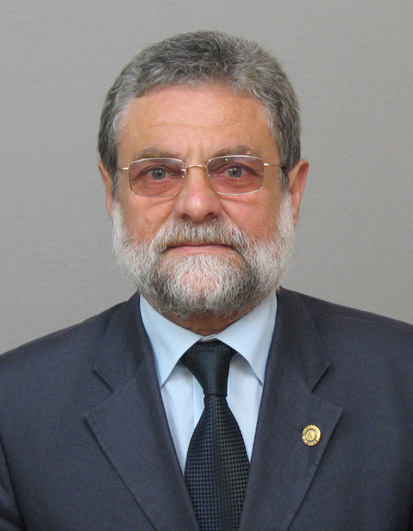 НА ДОБЪР ЧАС, ДРУЖИНА ВЯРНА-СГОВОРНА!